Key Takeaways from FIVS Meeting
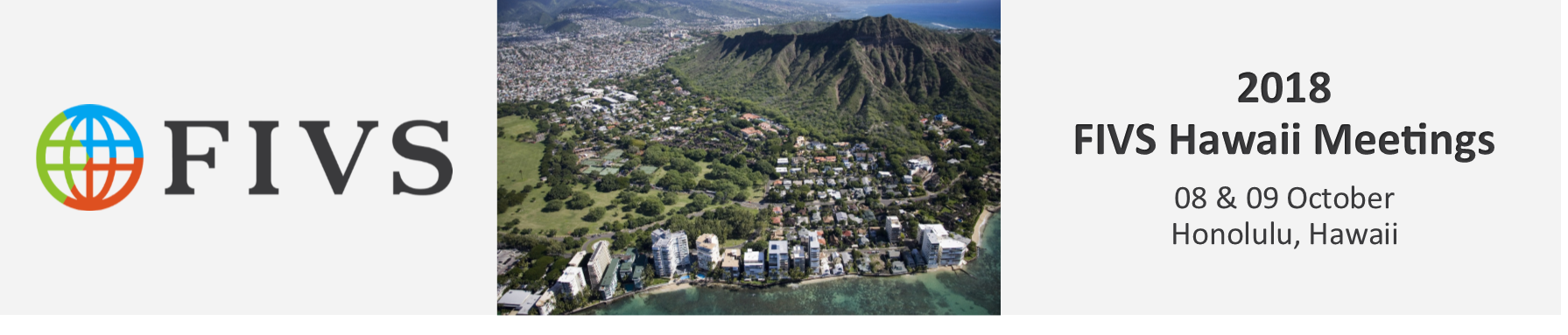 Overview of FIVS
FIVS is an international federation that works for the overall sustainability of the global alcohol beverage industry

” The industry’s global opportunities and challenges relating to sustainability’s “triple bottom line” are such today that if FIVS didn’t exist, we would have to create it! “

Economic Sustainability
Social Sustainability
Environmental Sustainability

Ensure there is a “tomorrow” for our Industry

FIVS-BRIT Cooperation Agreement
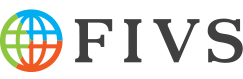 Economic Sustainability
Asia-Pacific Trade Front
Review of current status of multiple trade agreements or negotiations
TPP-11, Pacific Alliance FTA, RCEP, USMCA, US-Japan

Overview of Labeling
Health warnings, composition-related information, consumer-focused claims
International trade challenges
New technologies and Online Sales
Economic Sustainability
International Organizations
Is FIVS doing enough?  Who else do we interact/partner with?
Value of APEC.  What is next?

Breaking Down Trade Barriers
Database of technical barriers
Onerous certification/analysis requirements
Codex Alimentarius
Copycat Brands, Anti-counterfeiting
Additive/processing aid restrictions
Environmental Sustainability
Challenges of Climate Change
Many challenges and changes-cultural practices, water availability
FIVS- 17 initiatives underway
Guiding principles rather than being prescriptive
Pesticides and Phytosanitary Products 
Challenges with enhanced technologies
Changing regulations
Changing Landscape of Communication
How to communicate Sustainability, Green
FIVS’ role?
Social Sustainability
Social Sustainability Principles for Ethical Trading
Health Aspects 
FIVS Resources—Working Group, FIVS-Assure, Marketing guidelines
Partnership with “Wine in Moderation
Sustainable wine culture that inspires healthy lifestyles and well-being	
WiM Action—Corporate Social Responsibility
Cheers– NZ Beverage alcohol industry initiative
Create a healthier, safer, more responsible drinking culture in New Zealand
Uber Sober Self Bot- Almost 13K users and 60% repeat rate